Into the MetaverseDigital Trends Shaping the Future
Emma Chiu, Global Director, Wunderman Thompson Intelligence
01
Intro to the Metaverse
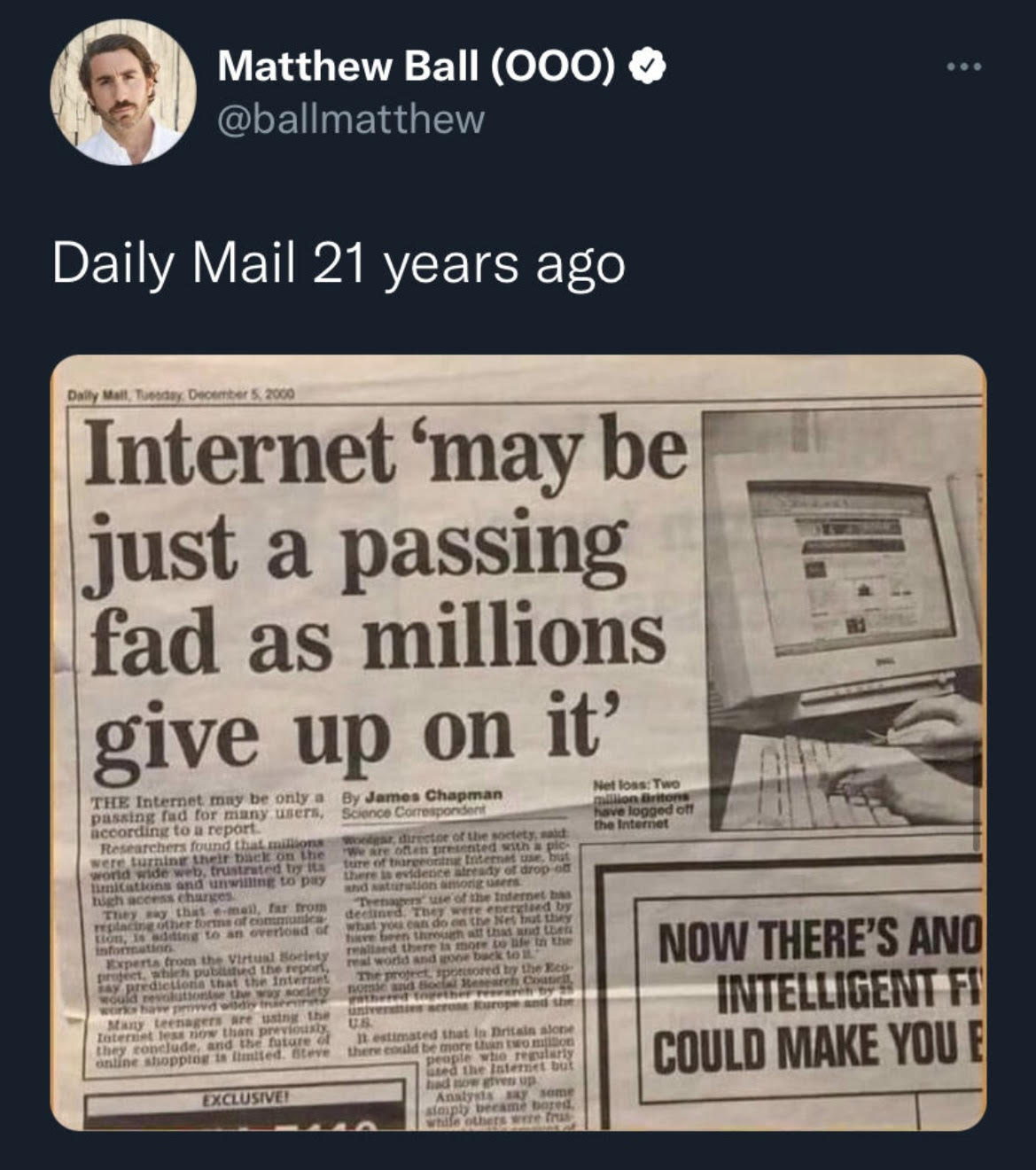 What is 
the Internet?

1990s
What is 
the Metaverse?

2020s
September 2021 release
May 2022 release
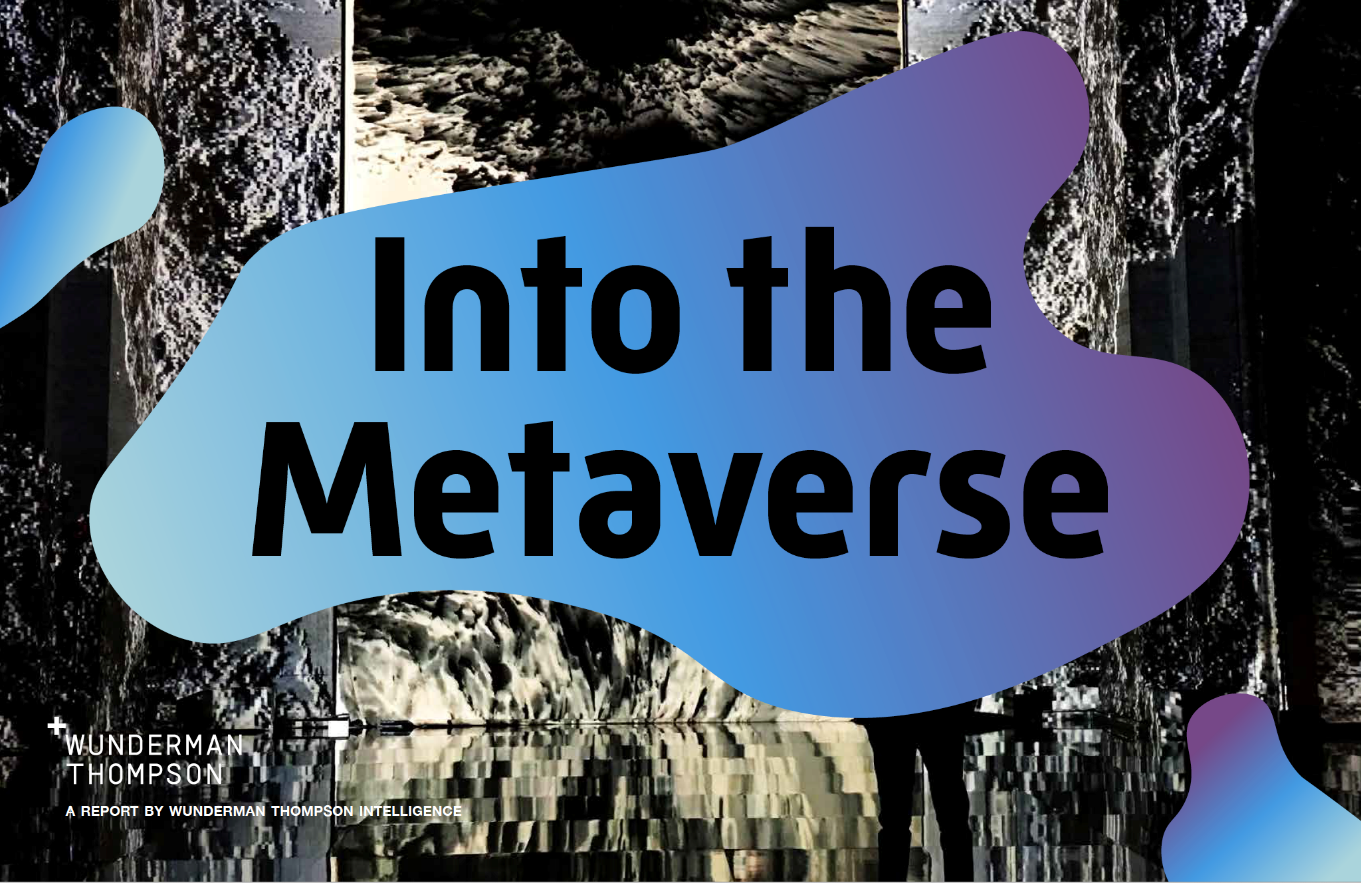 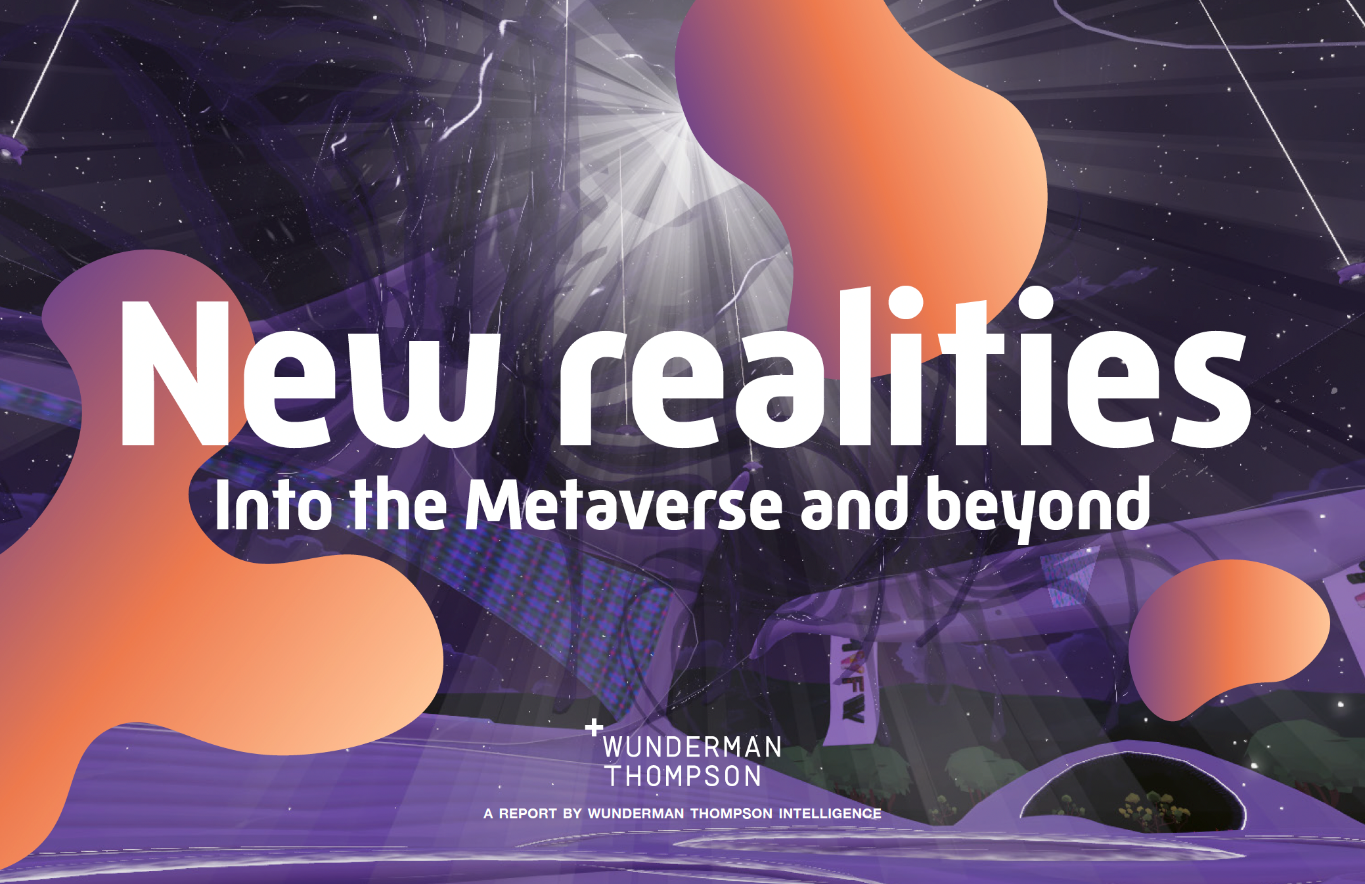 Download the reports via wundermanthompson.com
32
have heard of the term ‘metaverse in July 2021
The term ‘metaverse’ has picked up significantly
have heard of the term ‘metaverse in March 2022
74
Source 1: Wunderman Thompson Data. Fielded in July 2021 among 3,011 respondents across US, UK and China
Source 2: Wunderman Thompson Data. Fielded in March 2022 among 3,005 respondents across US, UK and China
aa
know what it is and can explain it well to someone else
15
But there is still a lack of clarity
say they have explored the metaverse or a virtual world
29
Source: Wunderman Thompson Data. Fielded in March 2022 among 3,005 respondents across US, UK and China
aa
What industries/sectors will be impacted by the metaverse?
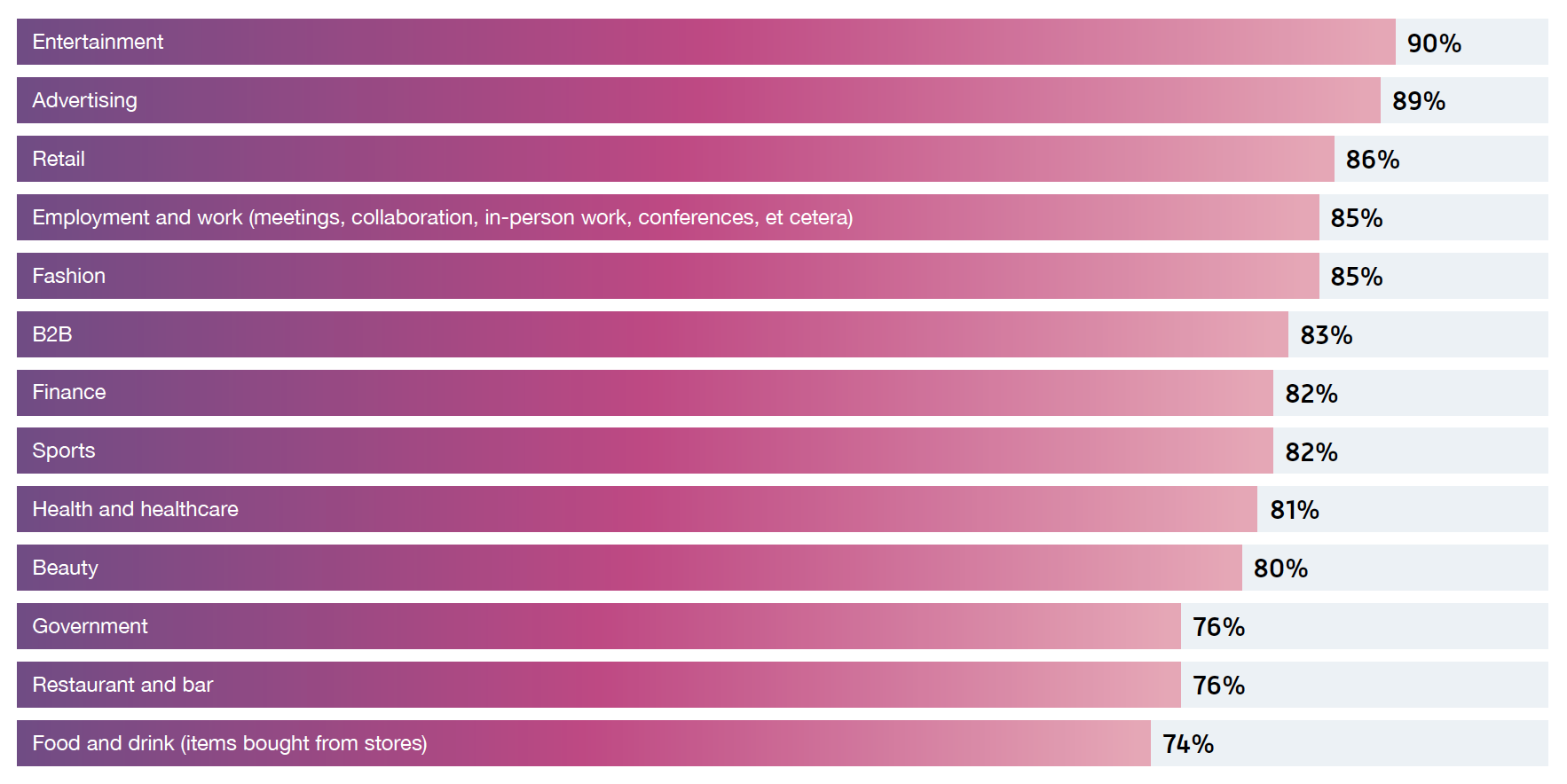 Source: Wunderman Thompson Data. Fielded in March 2022 among 3,005 respondents across US, UK and China
Among those who know what the metaverse is…
74
think the metaverse is the future
The metaverse is promising
72
agree it’s the next big thing
66
believe it will be life changing
Source: Wunderman Thompson Data. Fielded in March 2022 among 3,005 respondents across US, UK and China
aa
A trillion-dollar opportunity


JP Morgan: $1 trillion yearly market
Goldman Sachs: $8 trillion opportunity
Citi: $13 trillion with 5bn users this decade
Morgan Stanley: $8.5 trillion in US alone
[Speaker Notes: Banks project the metaverse will be a trillion+ dollar opportunity]
What is the Metaverse?
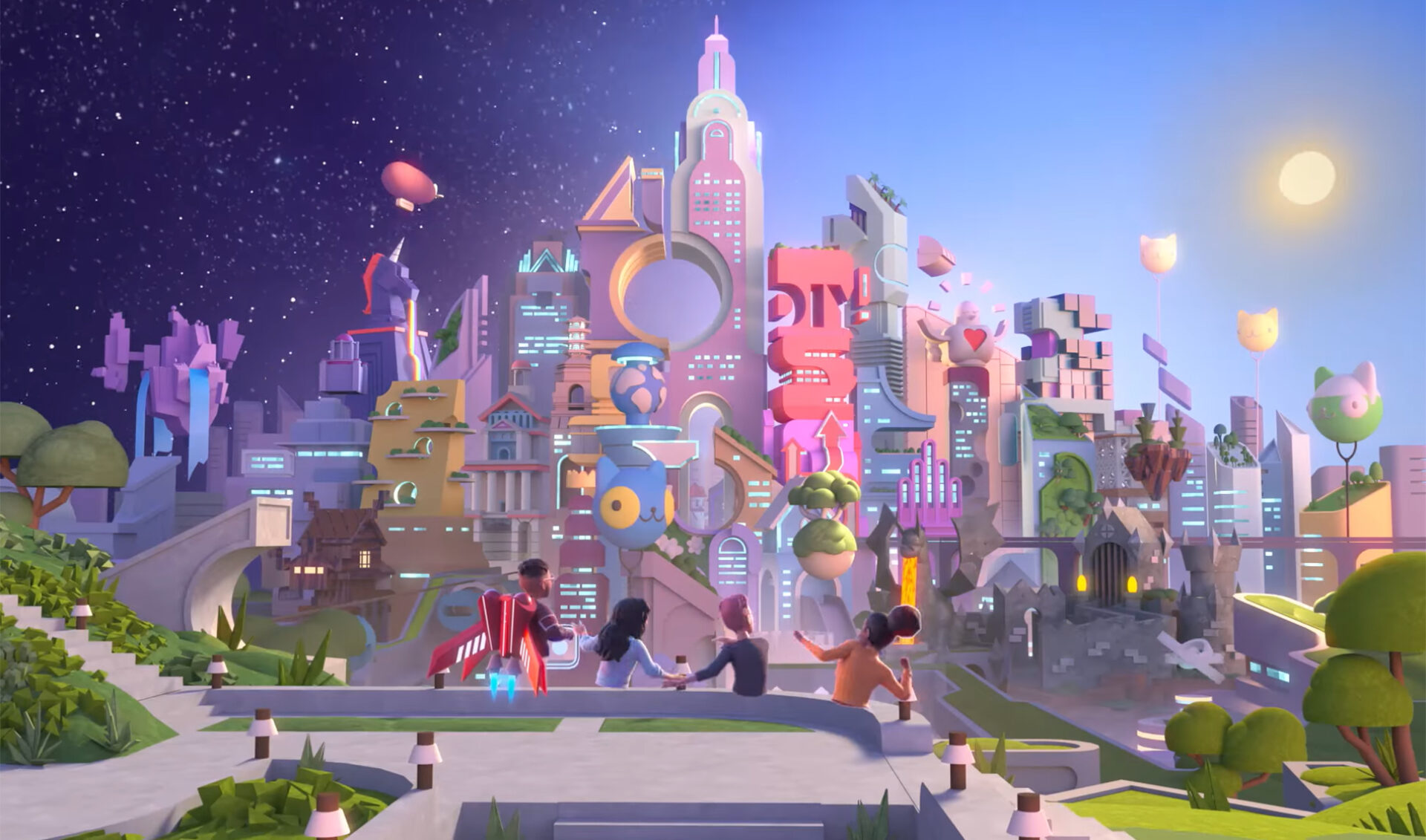 The metaverse currently exists as a series of virtual worlds
Nikeland
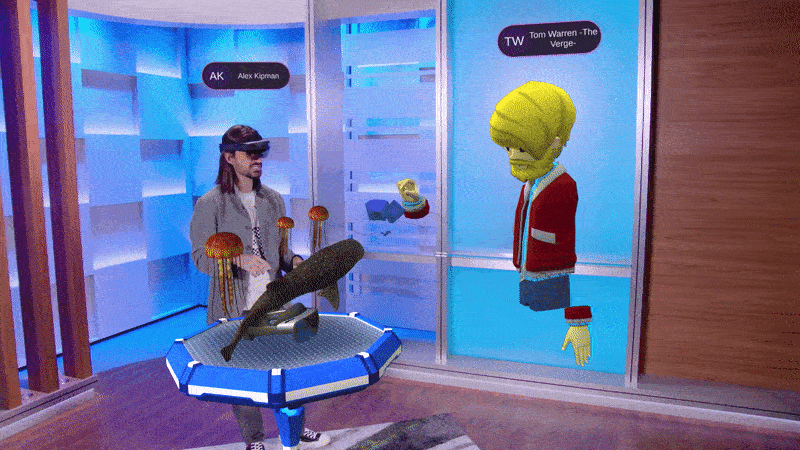 In the future of the Metaverse will be where our digital and physical lives converge
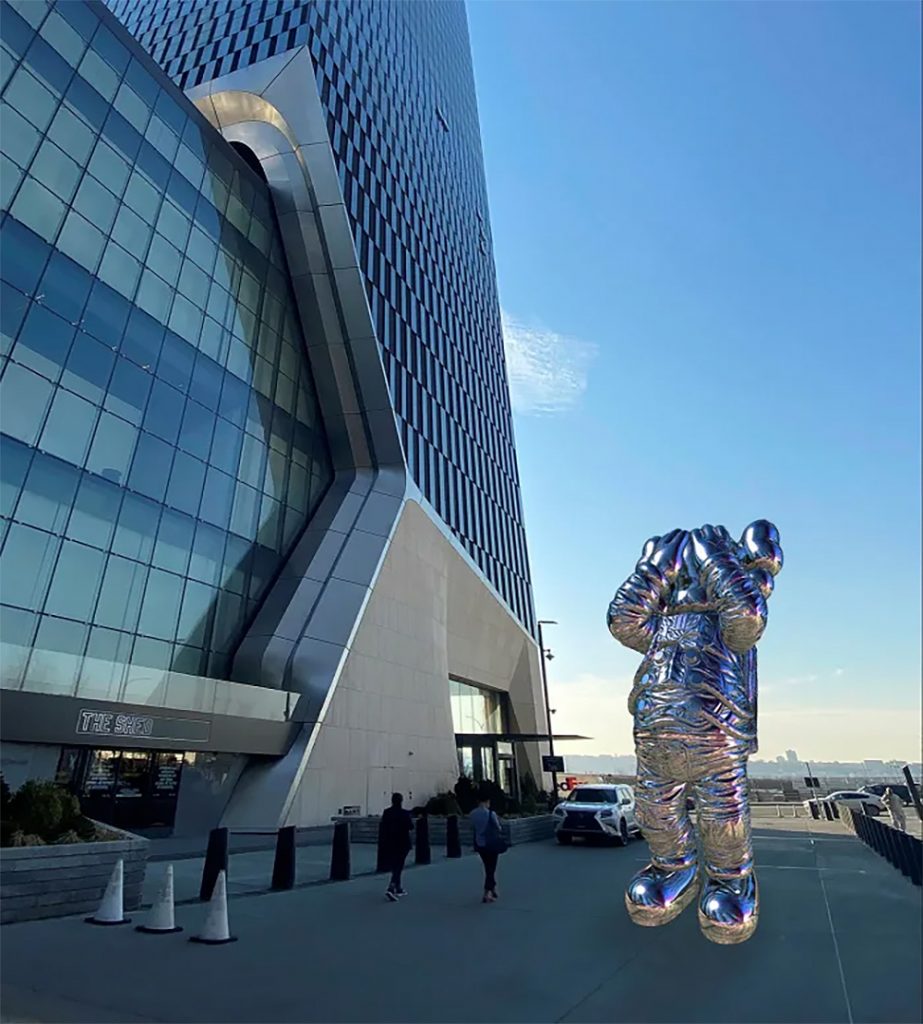 Key components that are contributing to the metaverse
VIRTUAL WORLDS
DIGITAL IDENTITIES
ALT REALITIES
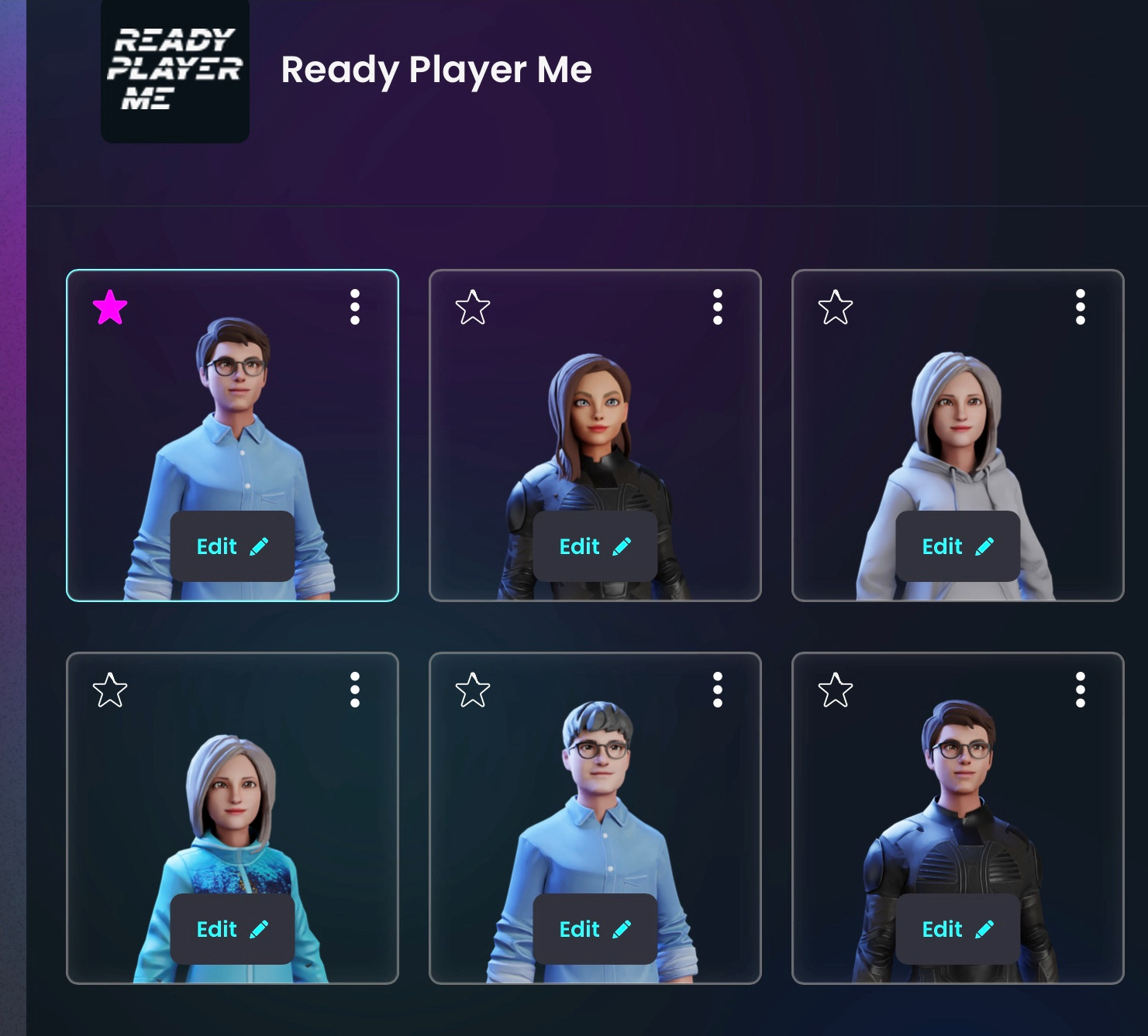 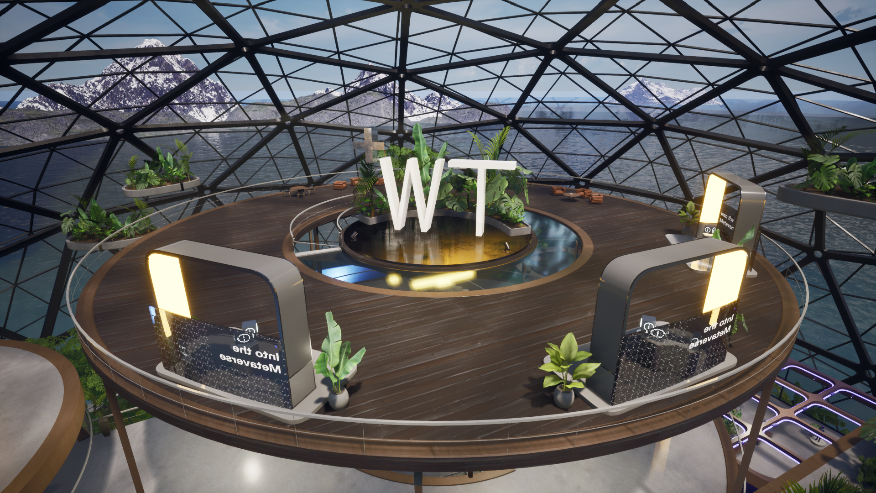 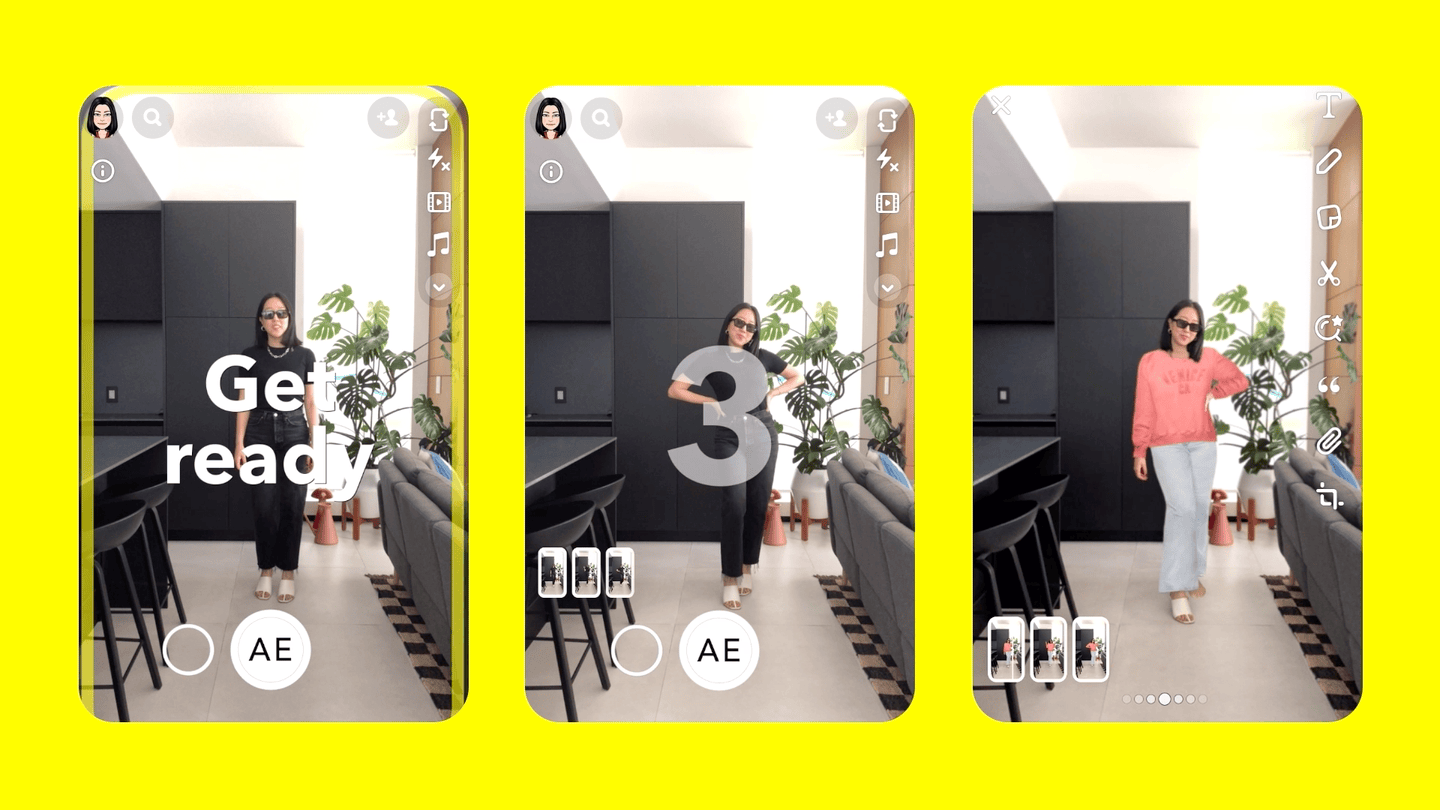 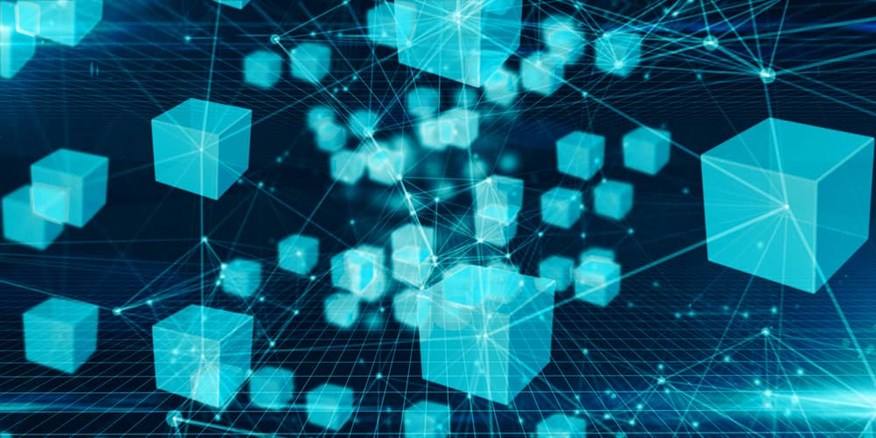 NFTs
DIGITAL CURRENCIES
WEB3
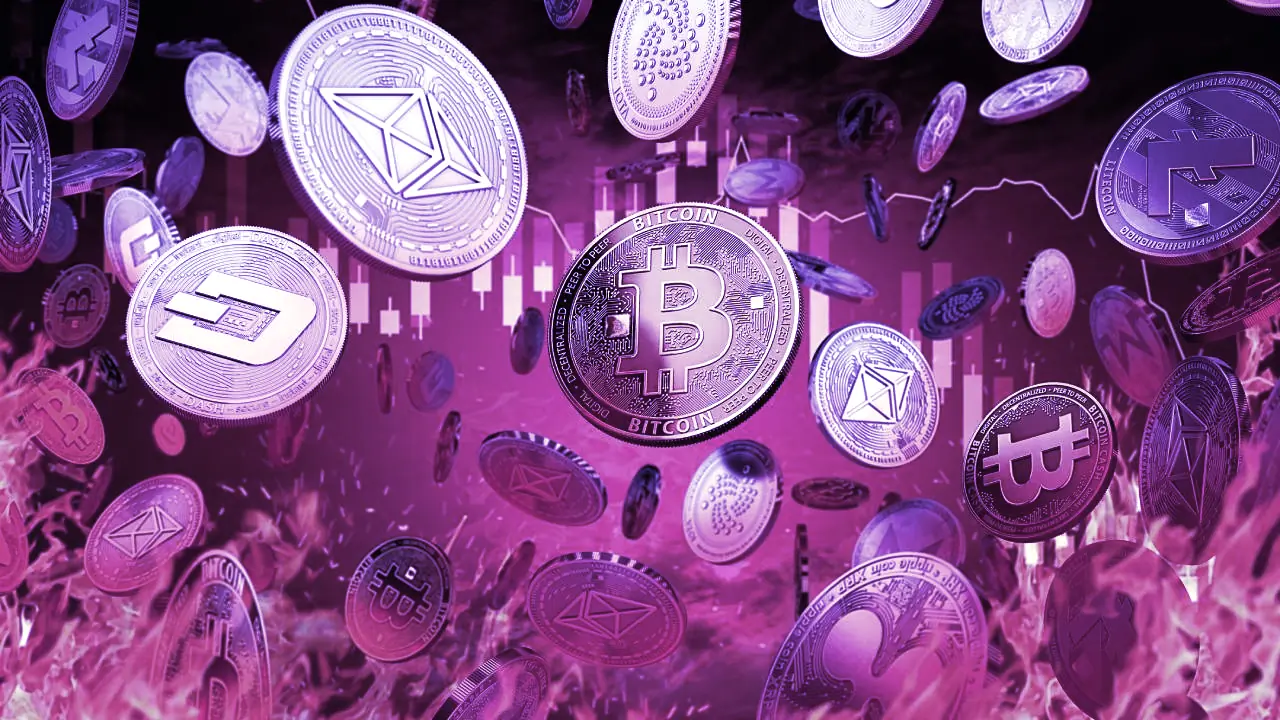 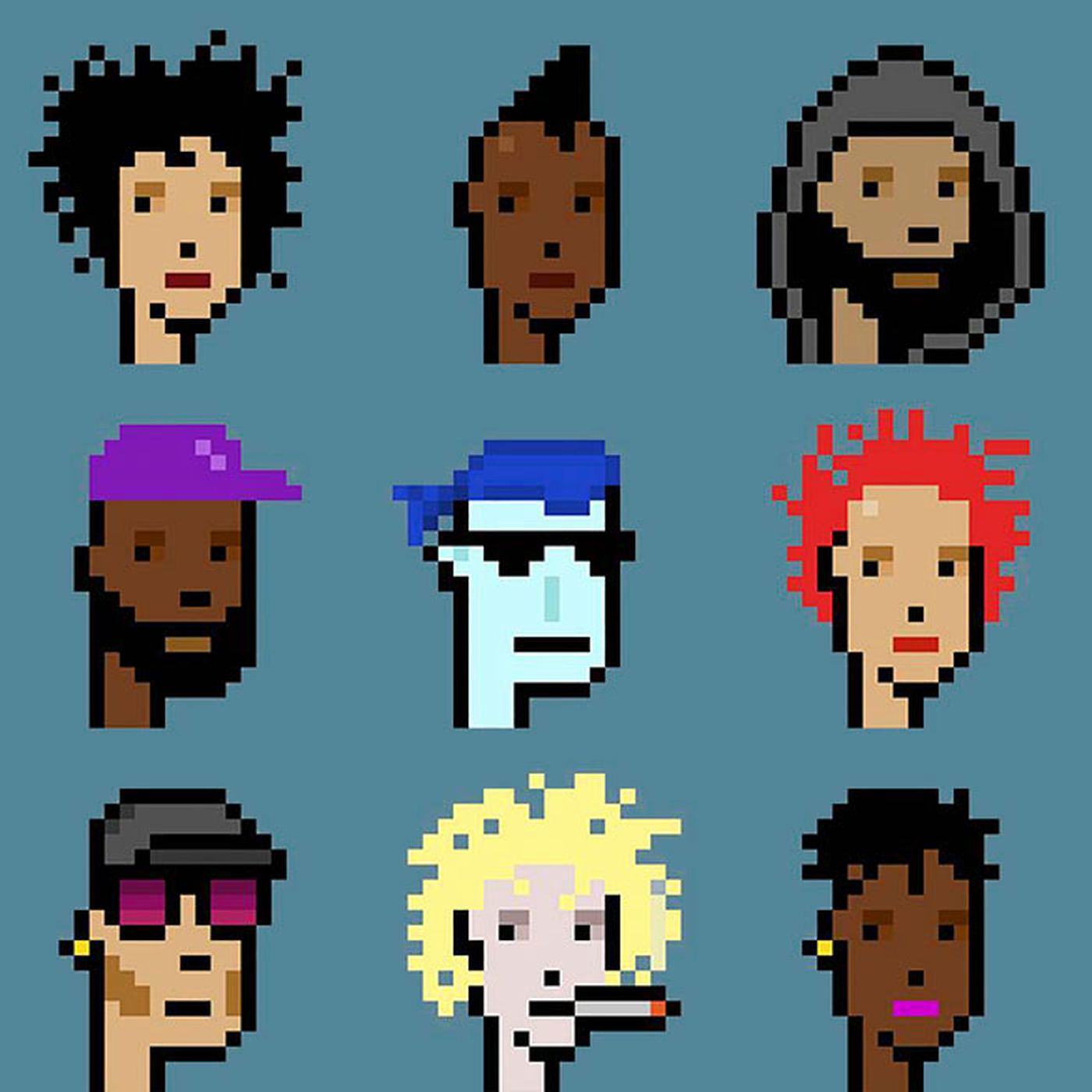 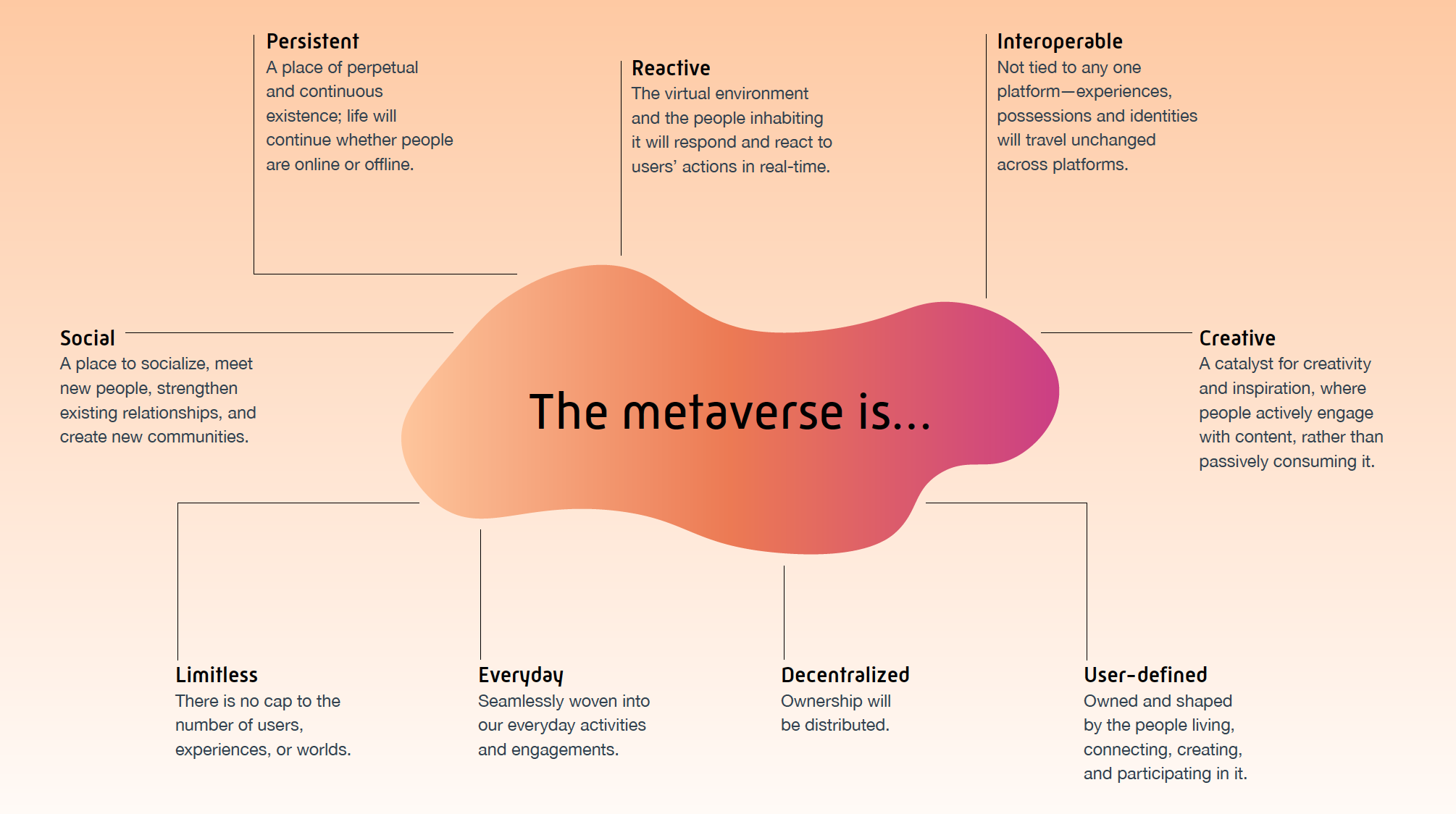 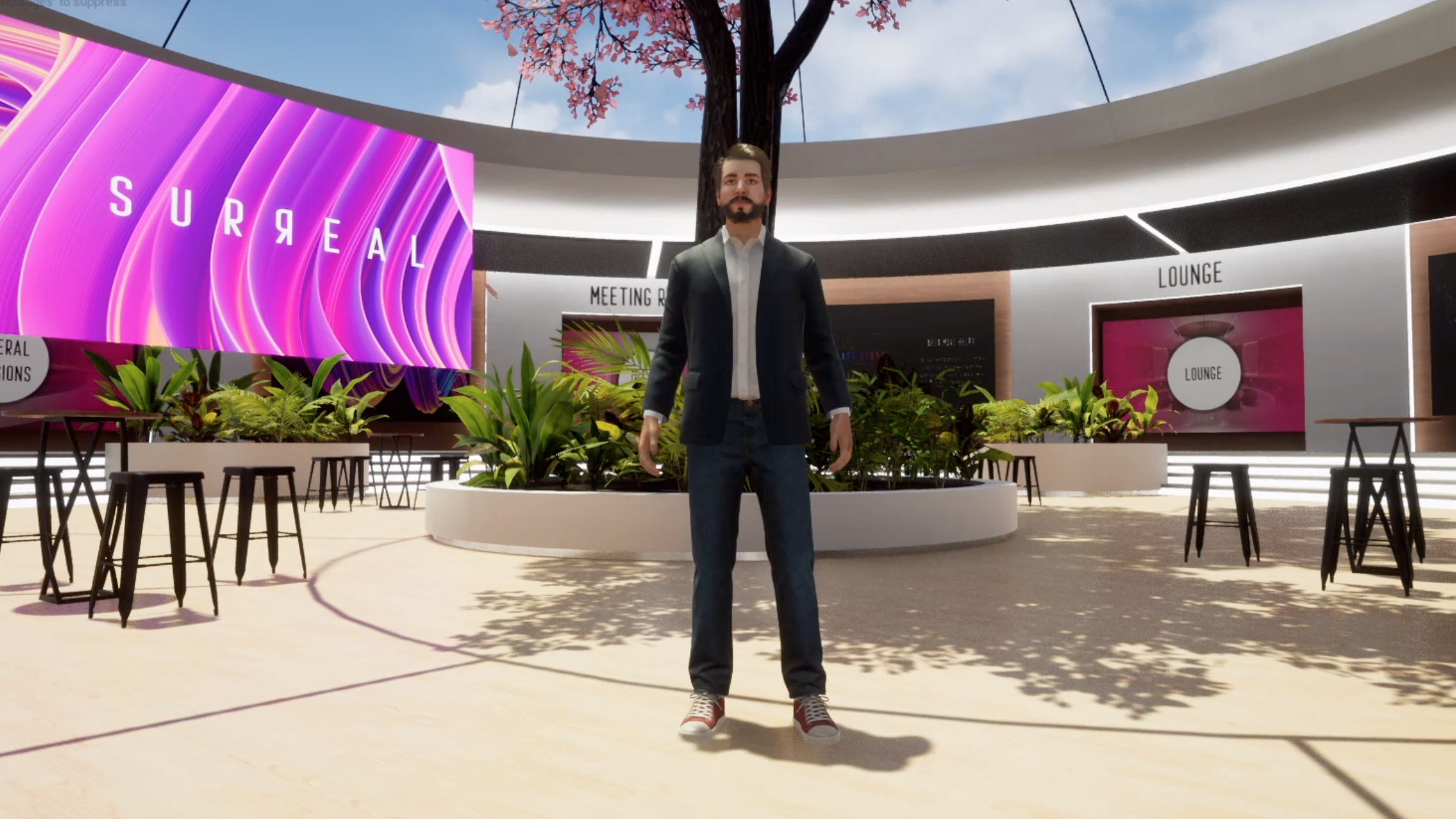 16
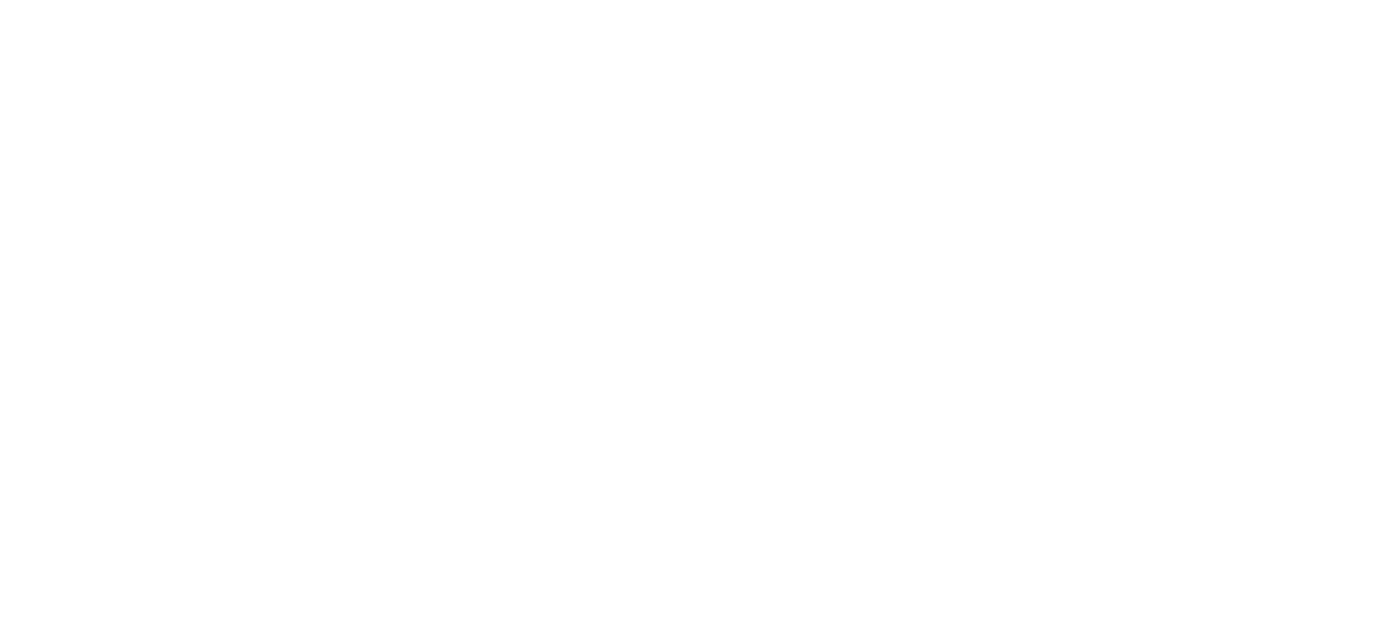 “
There will be no clean Before Metaverse and After Metaverse
Matthew Ball, venture capitalist
02
Key trends
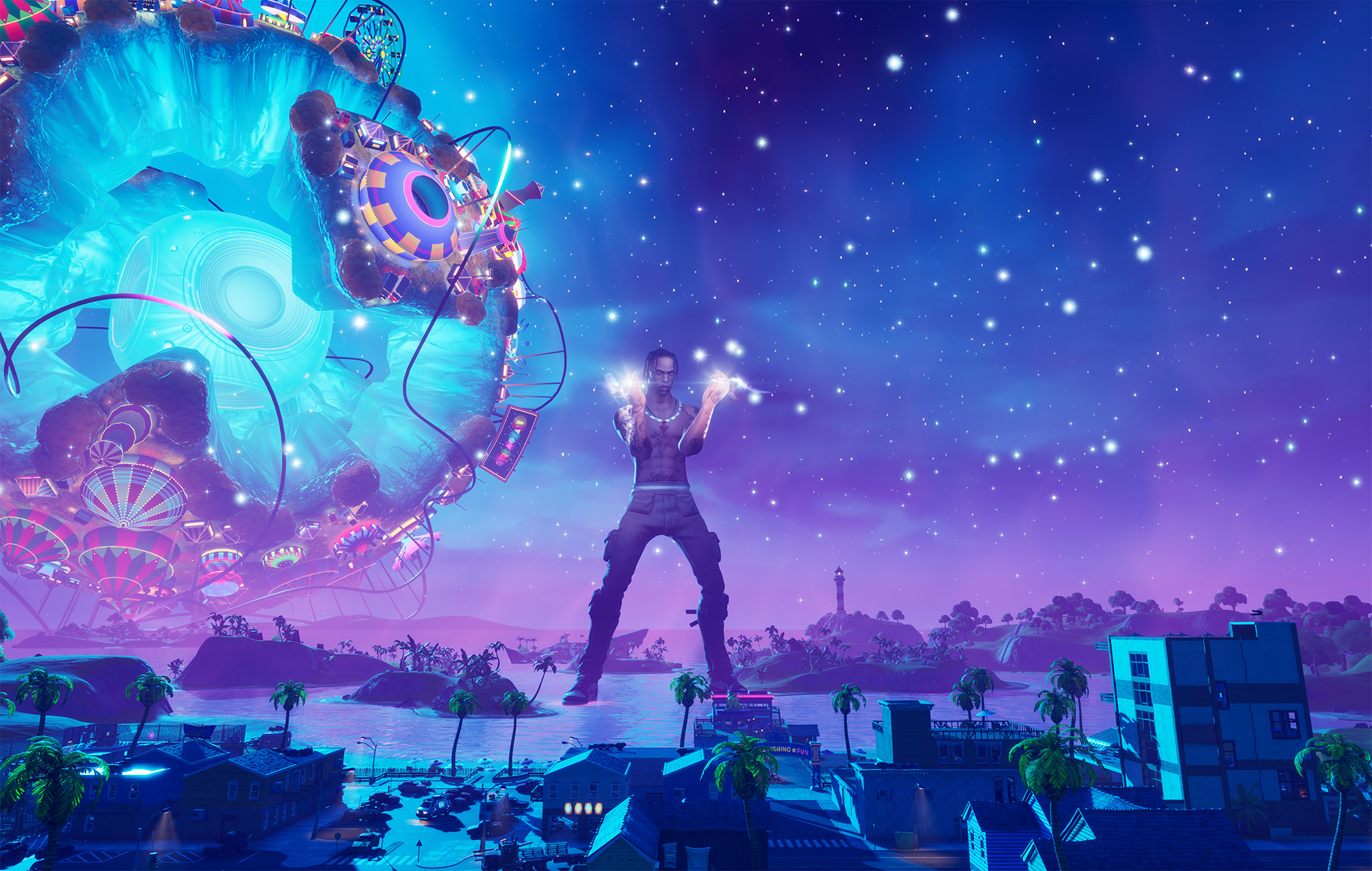 Branded virtual worlds
—
Digital spaces are offering a new repertoire of immersive touchpoints.
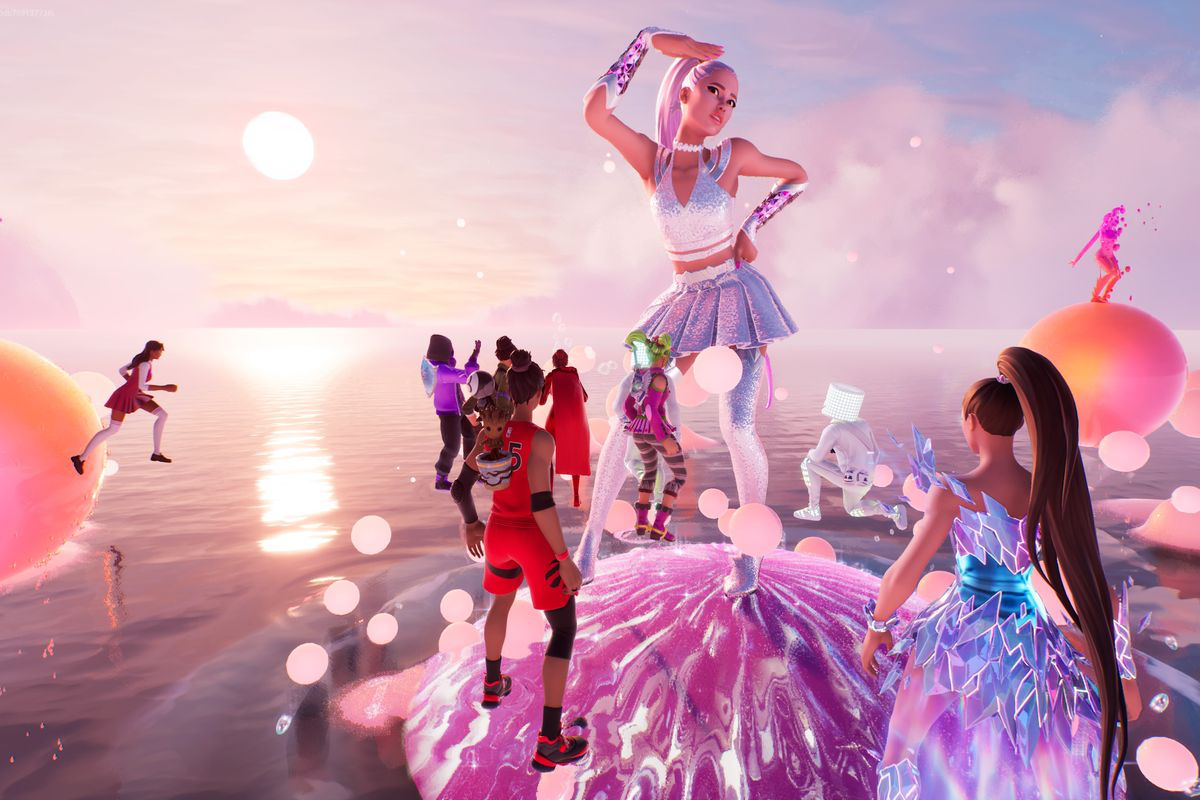 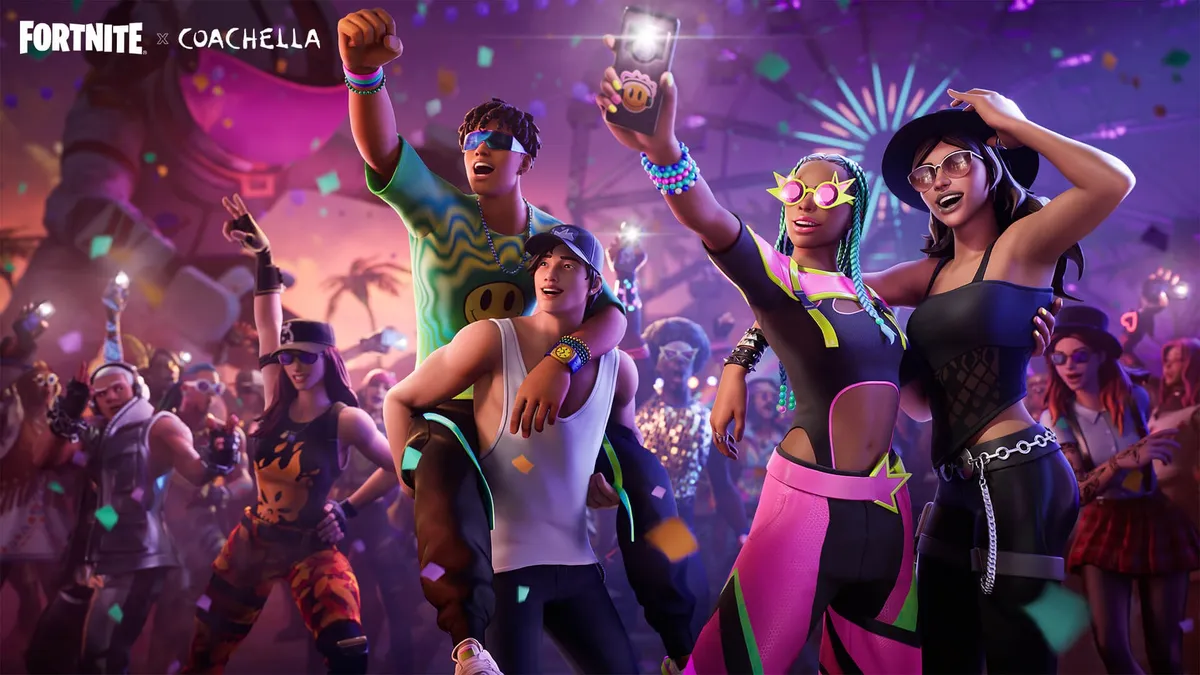 82% of people believe the metaverse is a place to socialize
Fortnite x Coachella
[Speaker Notes: 88% say technology brings people together]
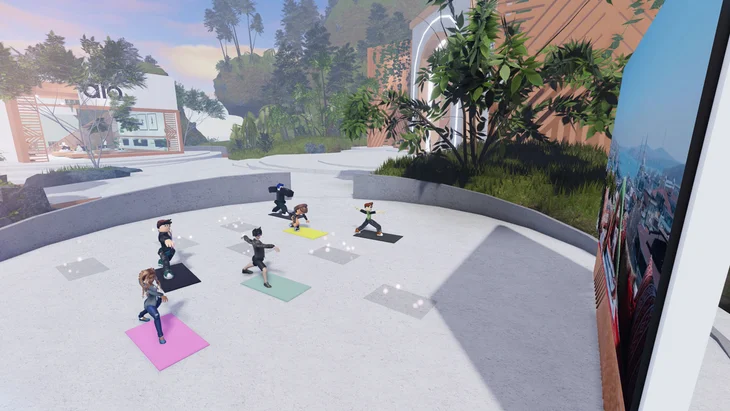 Alo Yoga metaverse in Roblox
Facebook Horizon Workrooms
[Speaker Notes: 61% of global respondents agree that their livelihood depends on technology.]
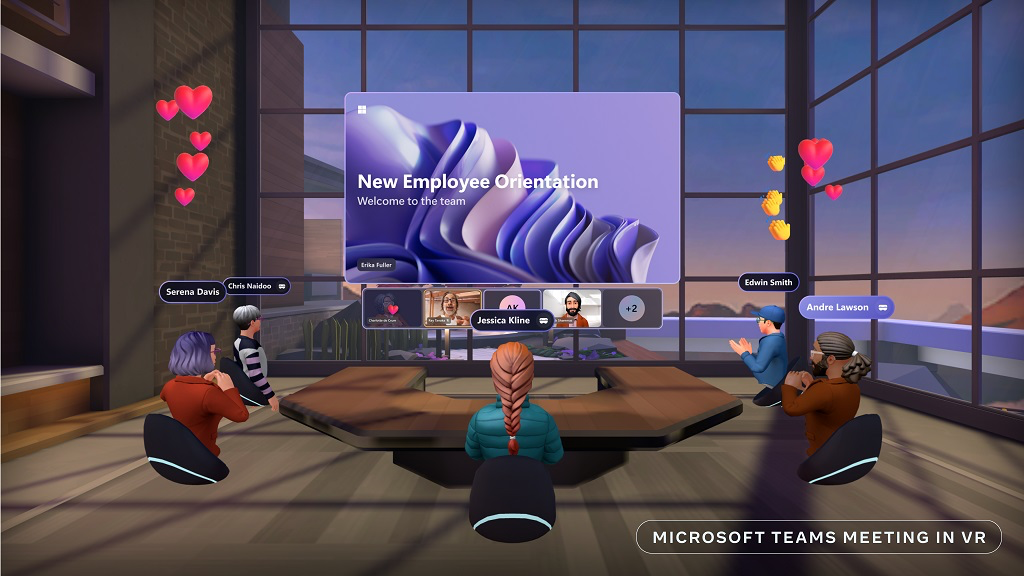 IMVU
Facebook Horizon Workrooms
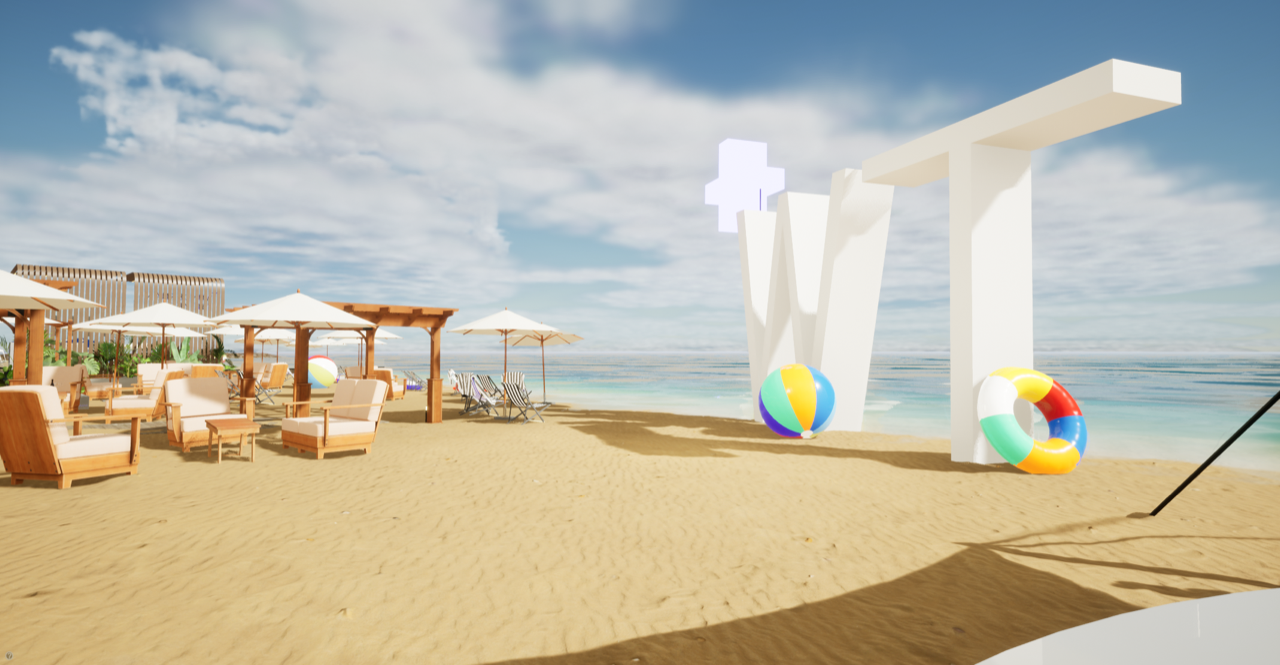 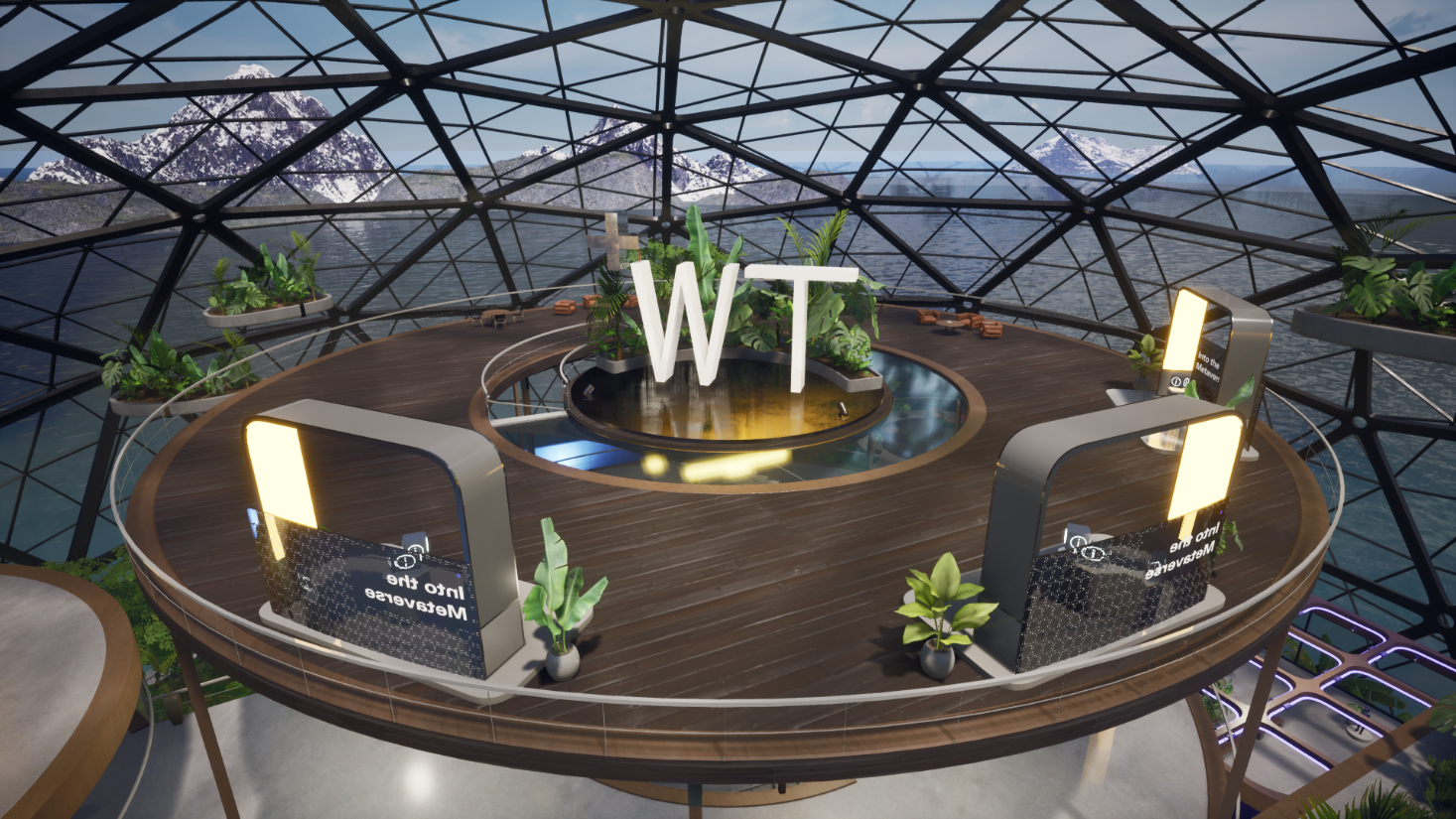 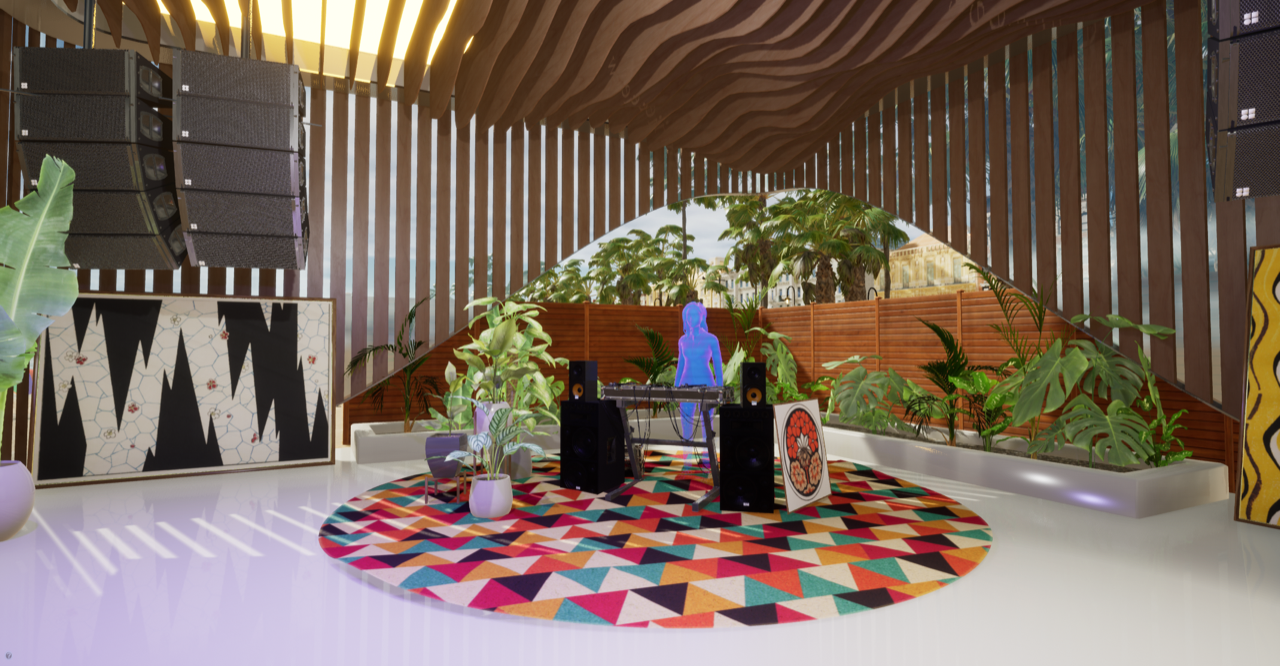 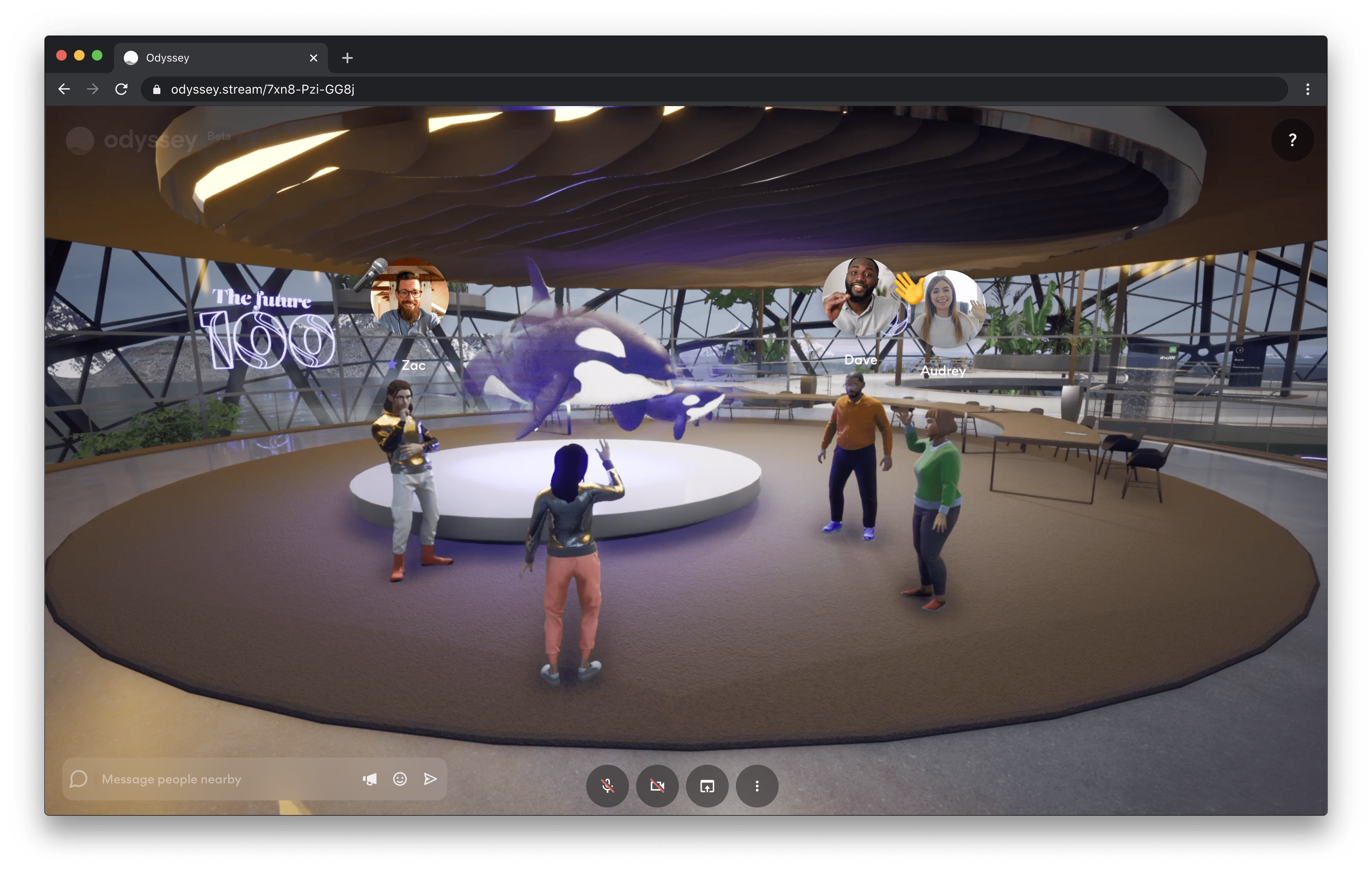 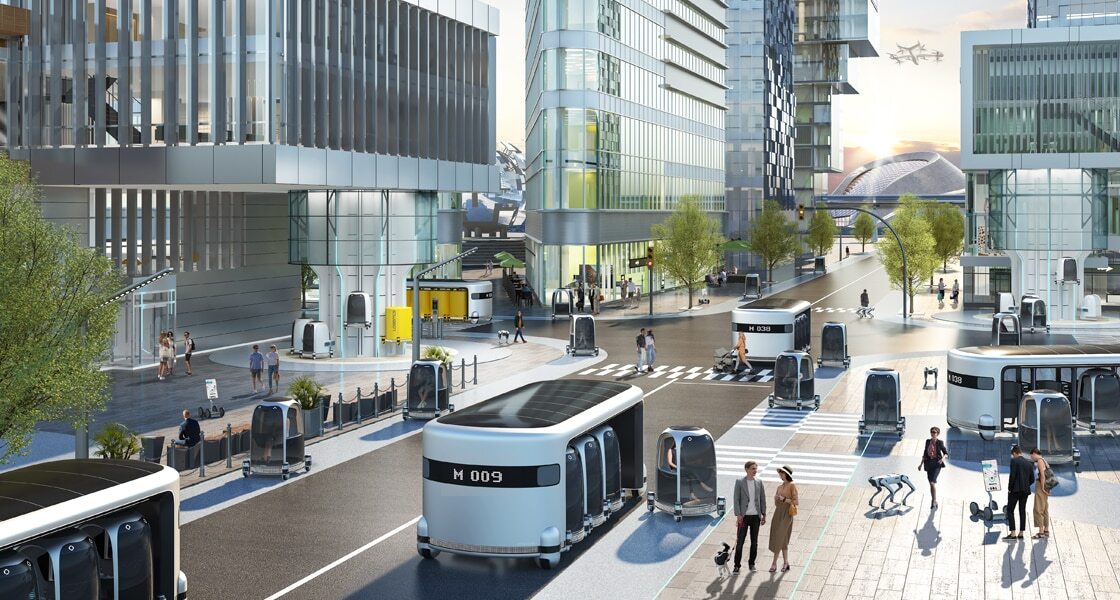 Nikeland